Урок фізики 
7 клас
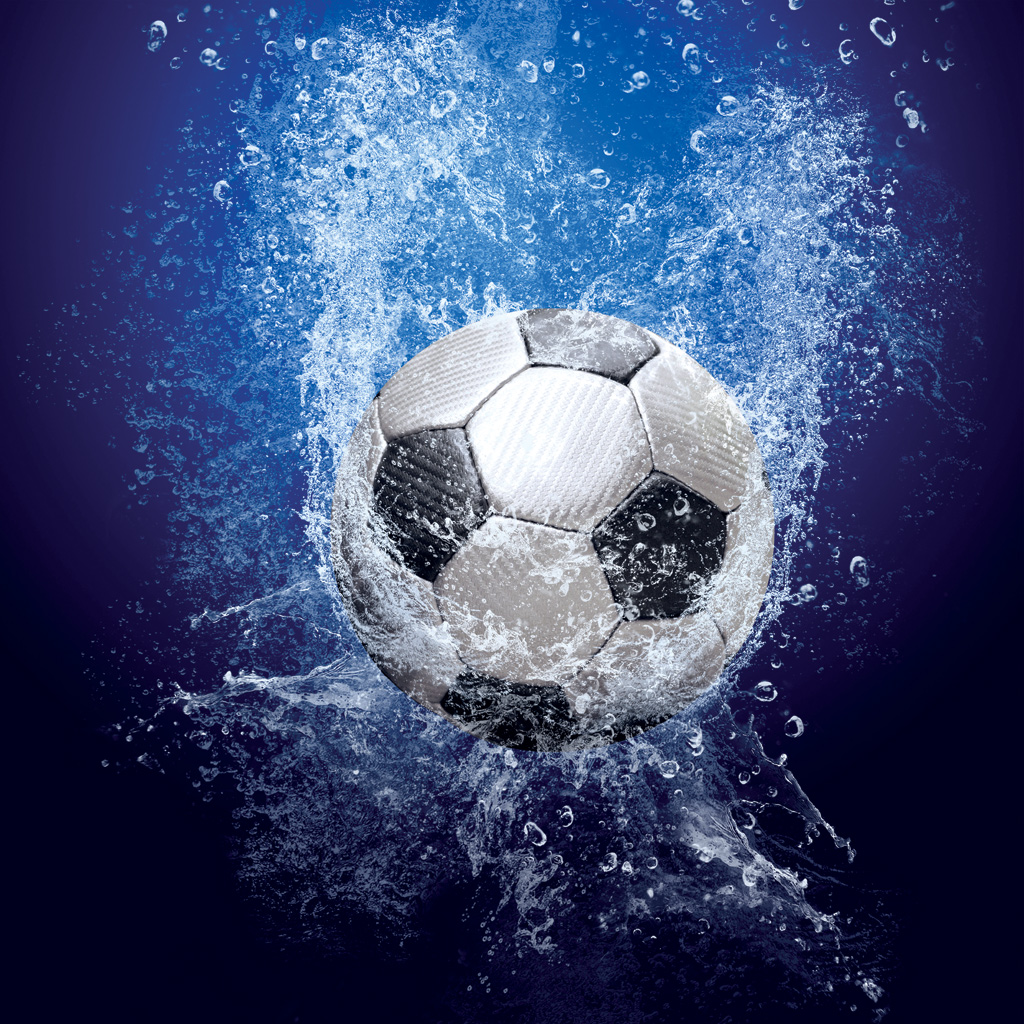 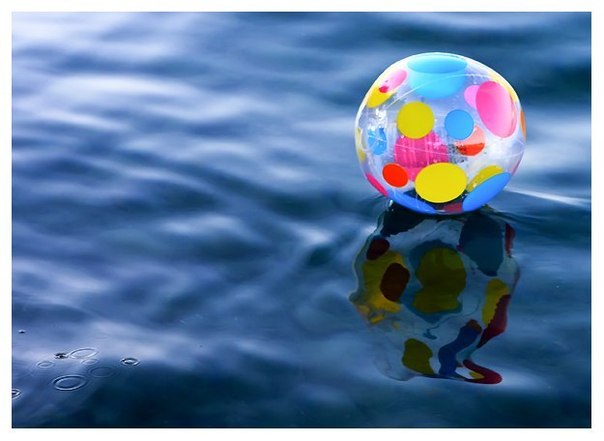 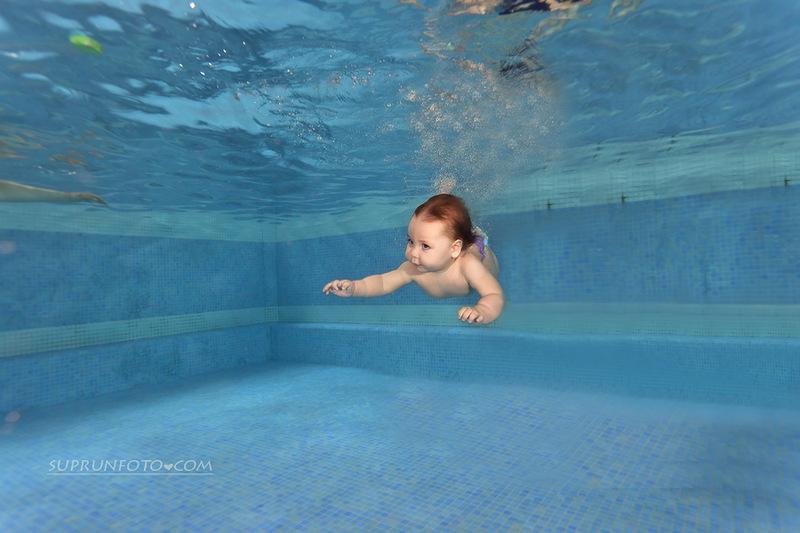 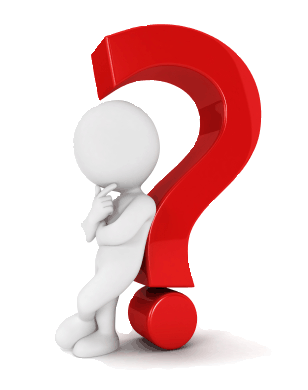 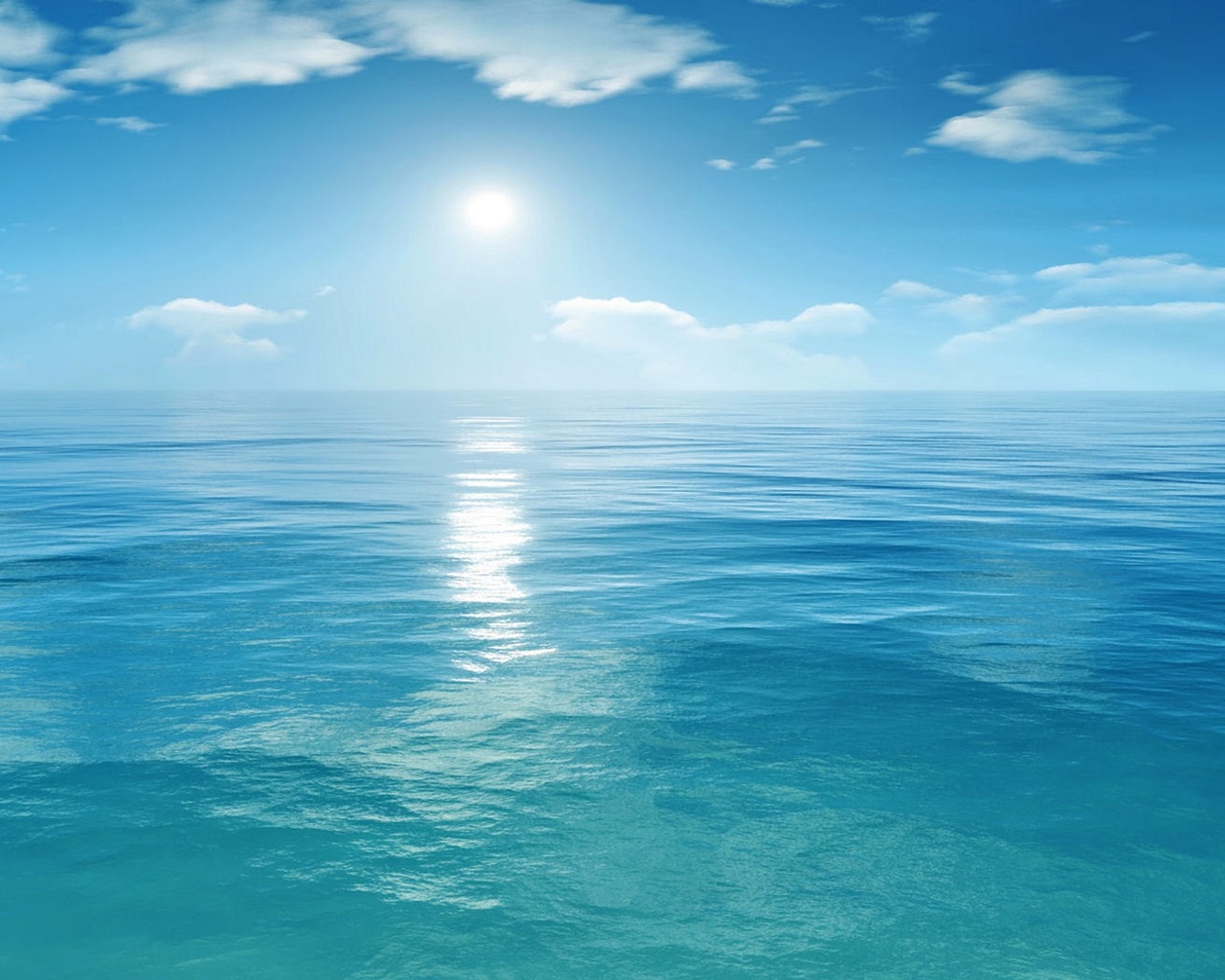 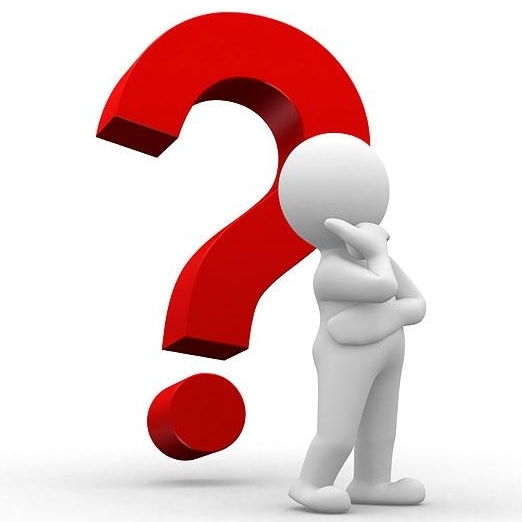 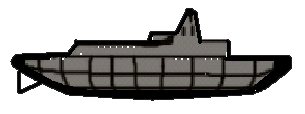 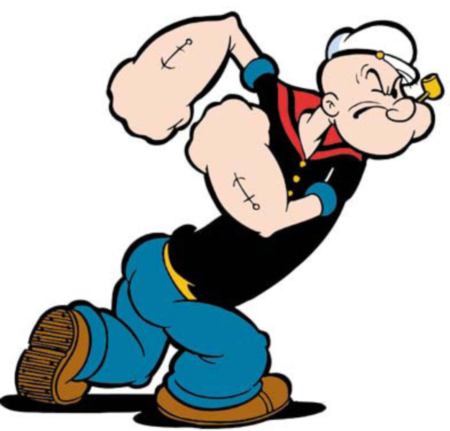 Виштовхувальна сила. Закон Архімеда. Умови плавання тіл.
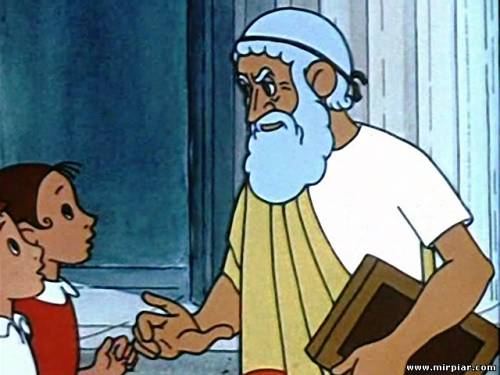 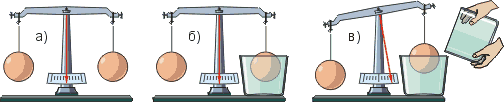 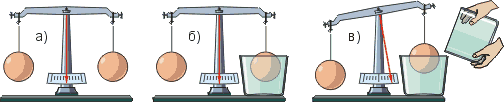 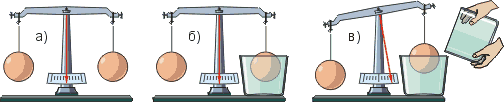 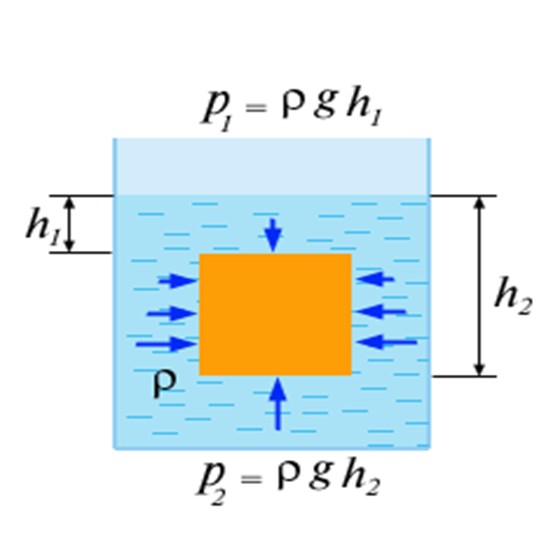 F1
F3
F4
F2
F1=p1S     p1=ρgh1
F2=p2S    p2=ρgh2


F1=ρgh1S
F2=ρgh2S
F =F2-F1
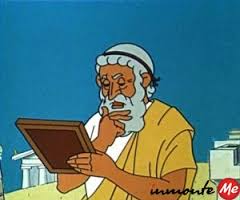 F1
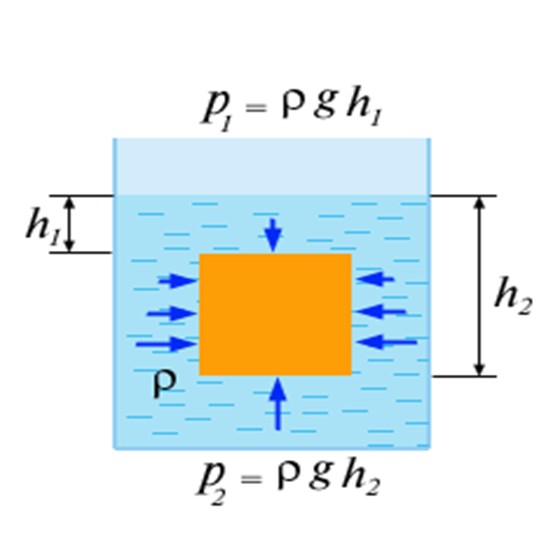 F2
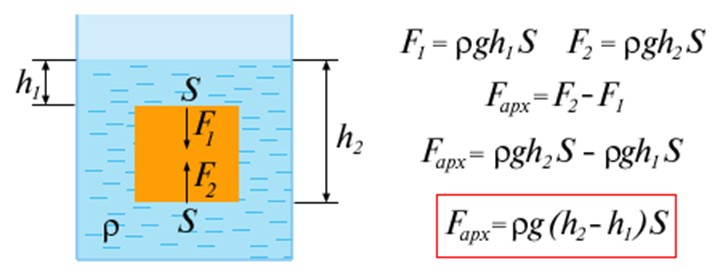 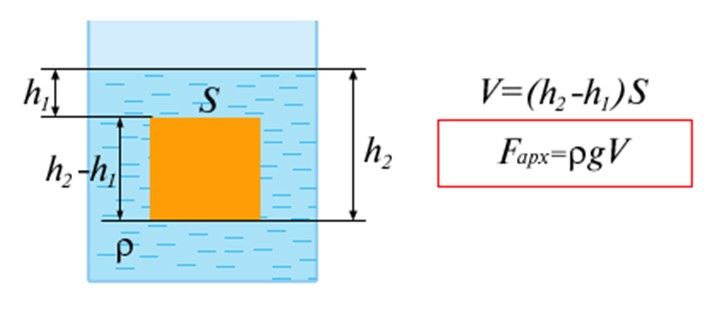 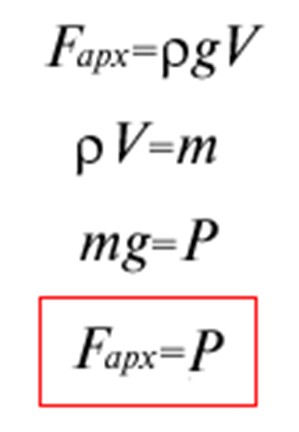 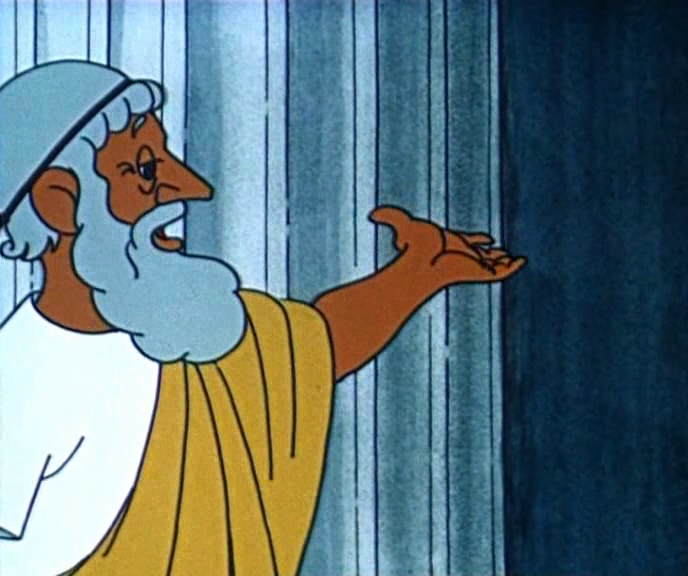 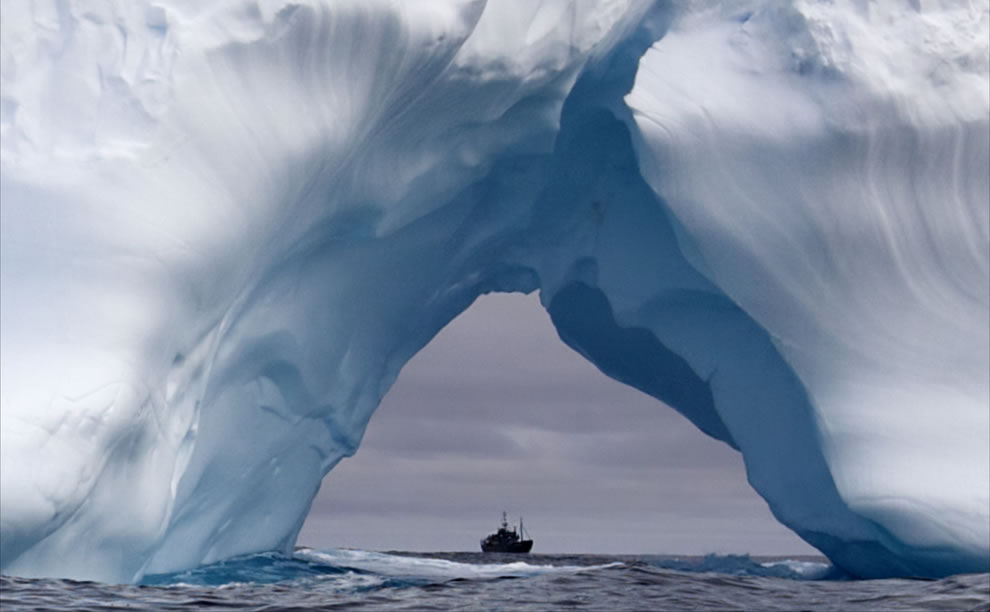 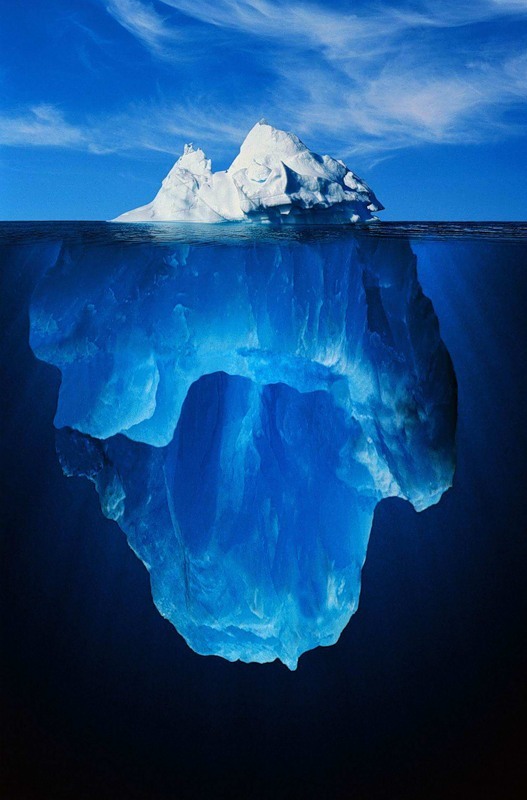 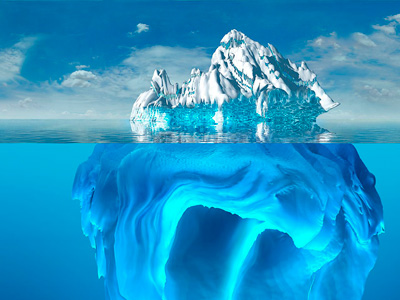 Fарх.=ρрід. g Vзан.
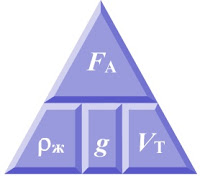 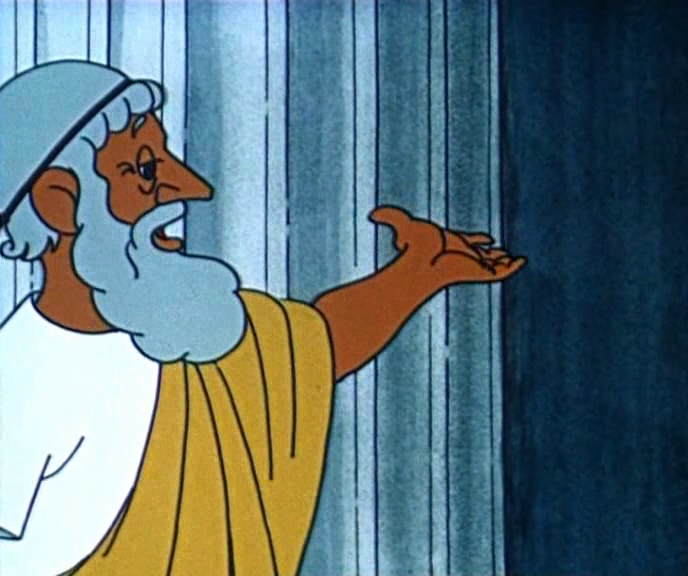 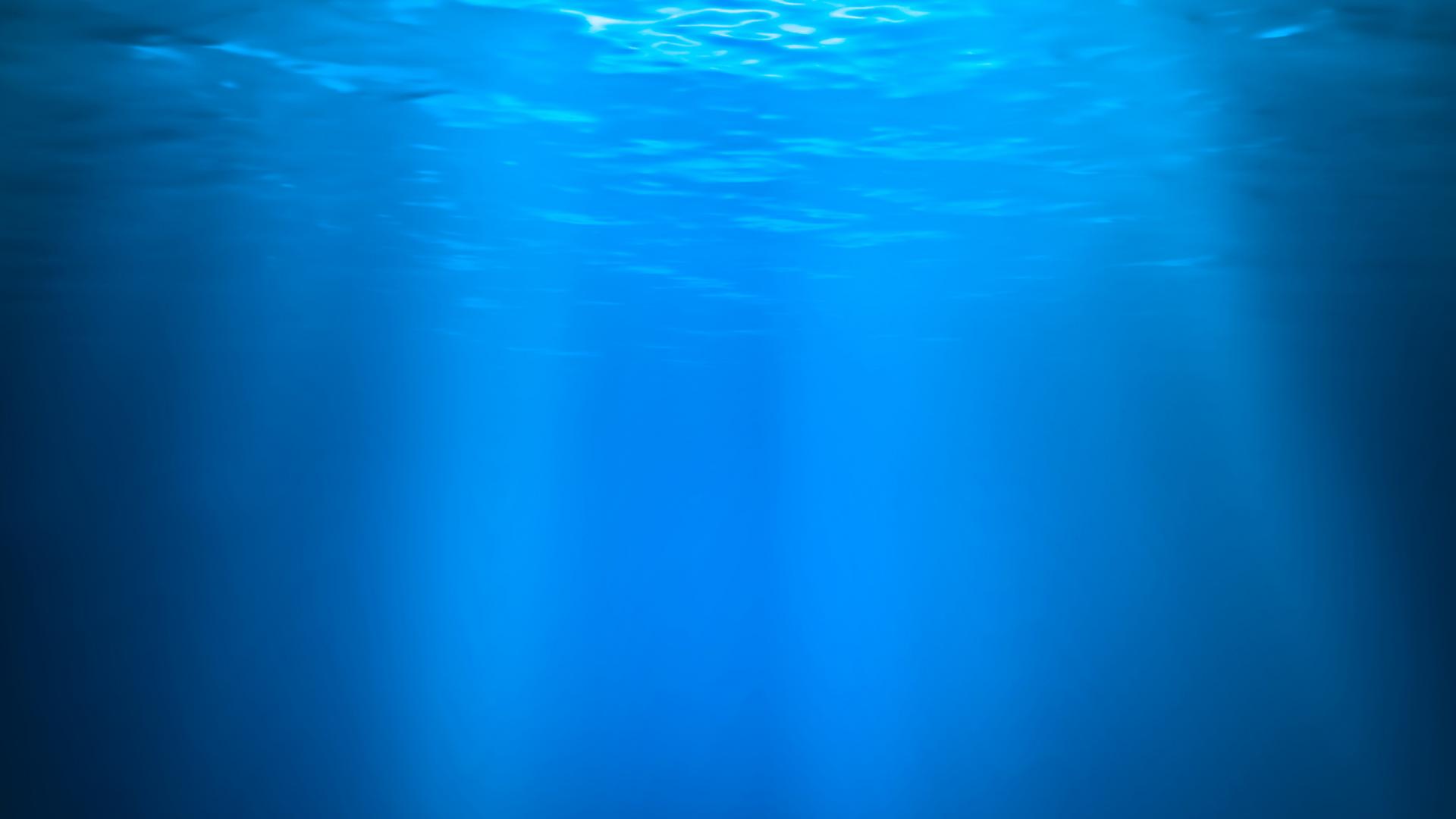 Архімедова сила
Не залежить від:
Залежить від:
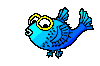 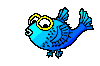 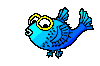 Густина рідини
Об`єм тіла
Форма тіла
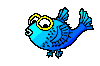 маса тіла
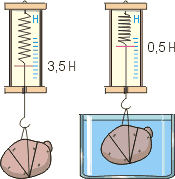 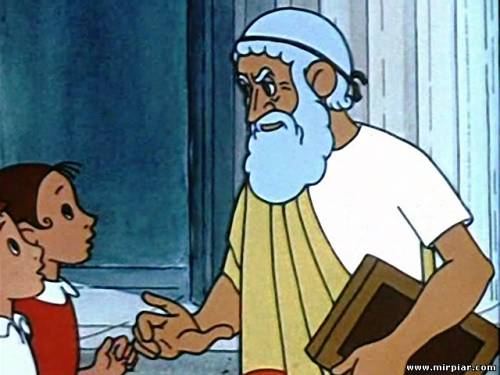 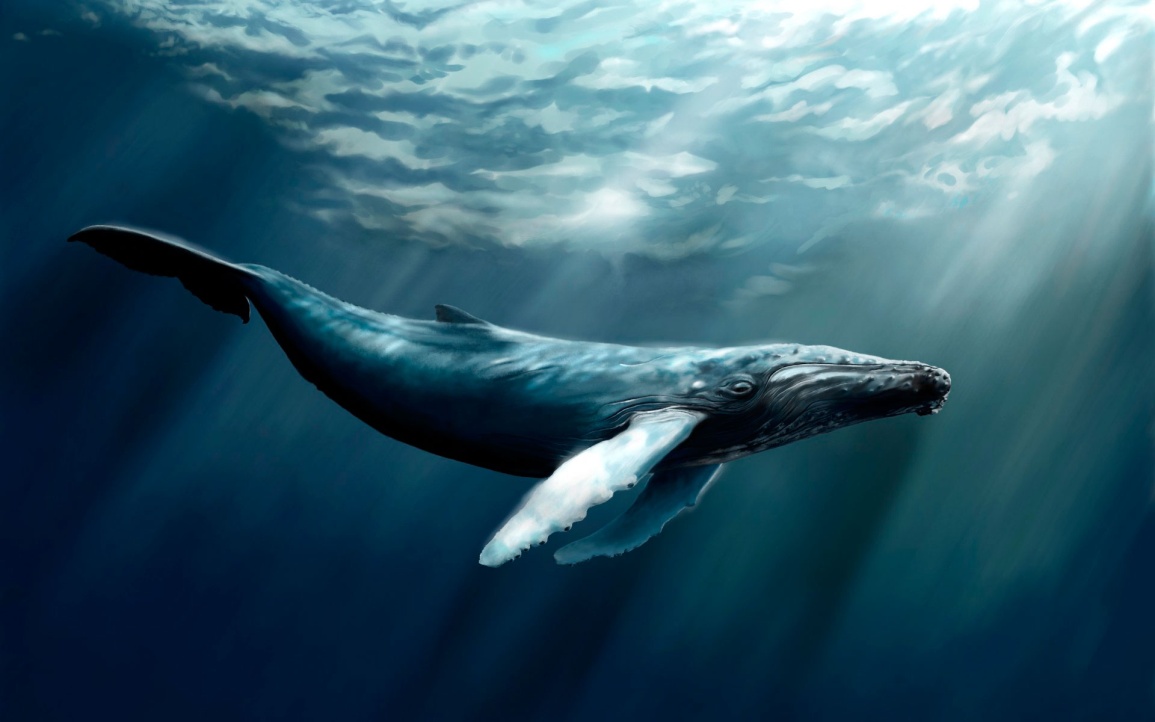 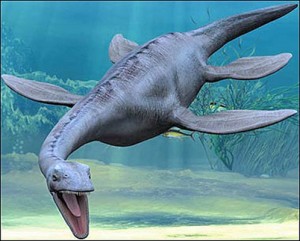 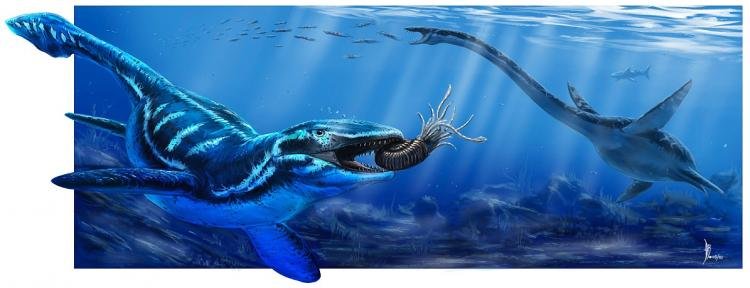 FA
FA
mg
mg
Умови плавання тіл
Тіло,що знаходиться в рідині може плавати, тонути або спливати на поверхню рідини. То, як буде поводити себе тіло, залежить від співвідношення сили тяжіння та сили Архімеда.
спливає
плаває
тоне
FA
mg
FАрх.=ρрід.gVзан.  
Fтяж.=mg=ρтіл.gVтіл.
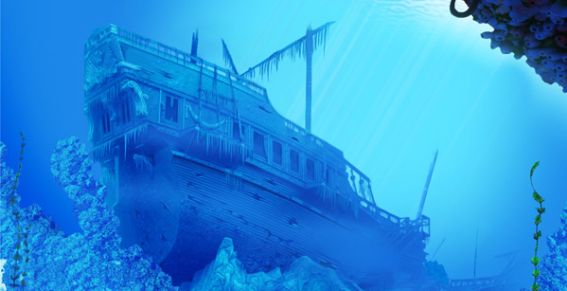 Зверни Увагу!!!!
FA
mg
Коли тіло частково вийшло з рідини  та зупинилось,  FA= mg.
FA
mg
якщо густина тіла менше густини рідини, то при повному зануренні  FA> mg. 
Тіло спливатиме.
Архімедова сила зменшилась до величини сили тяжіння, так як зменшився об‘єм зануреної частини тіла.
демонстрація
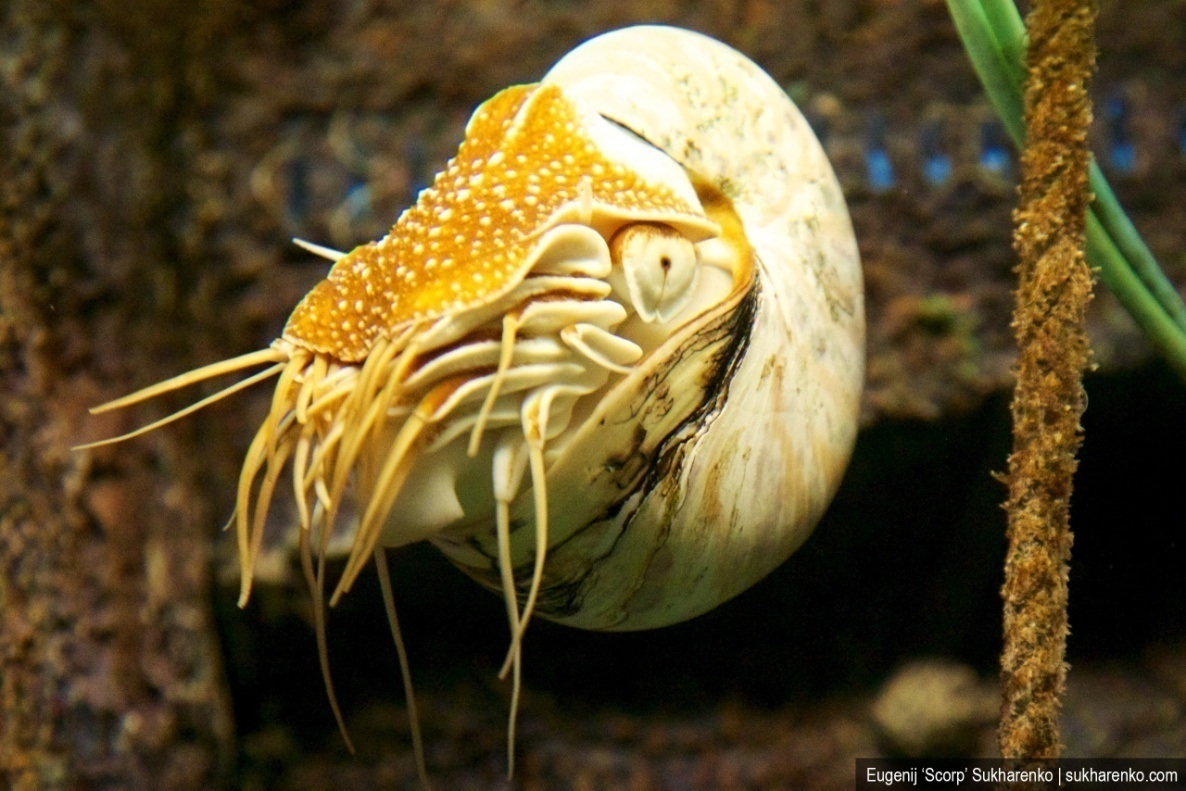 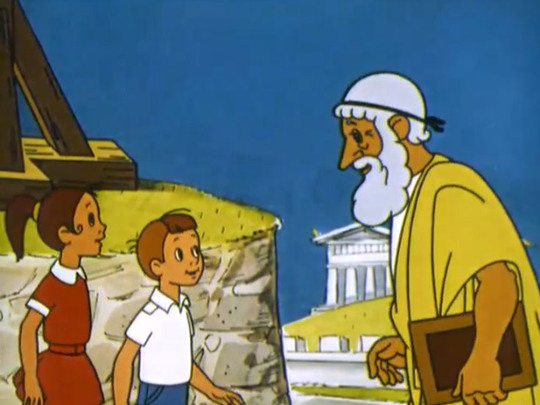 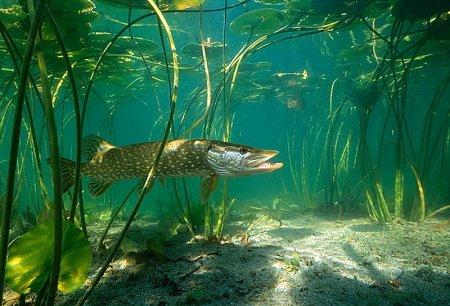 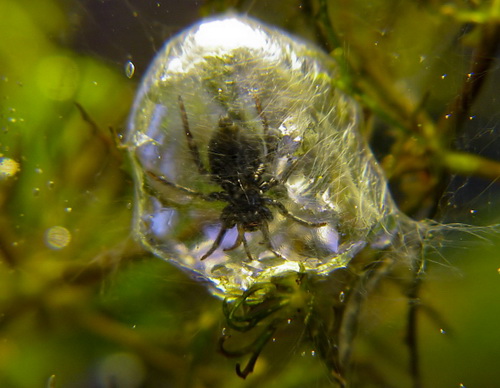 Плавання в природі
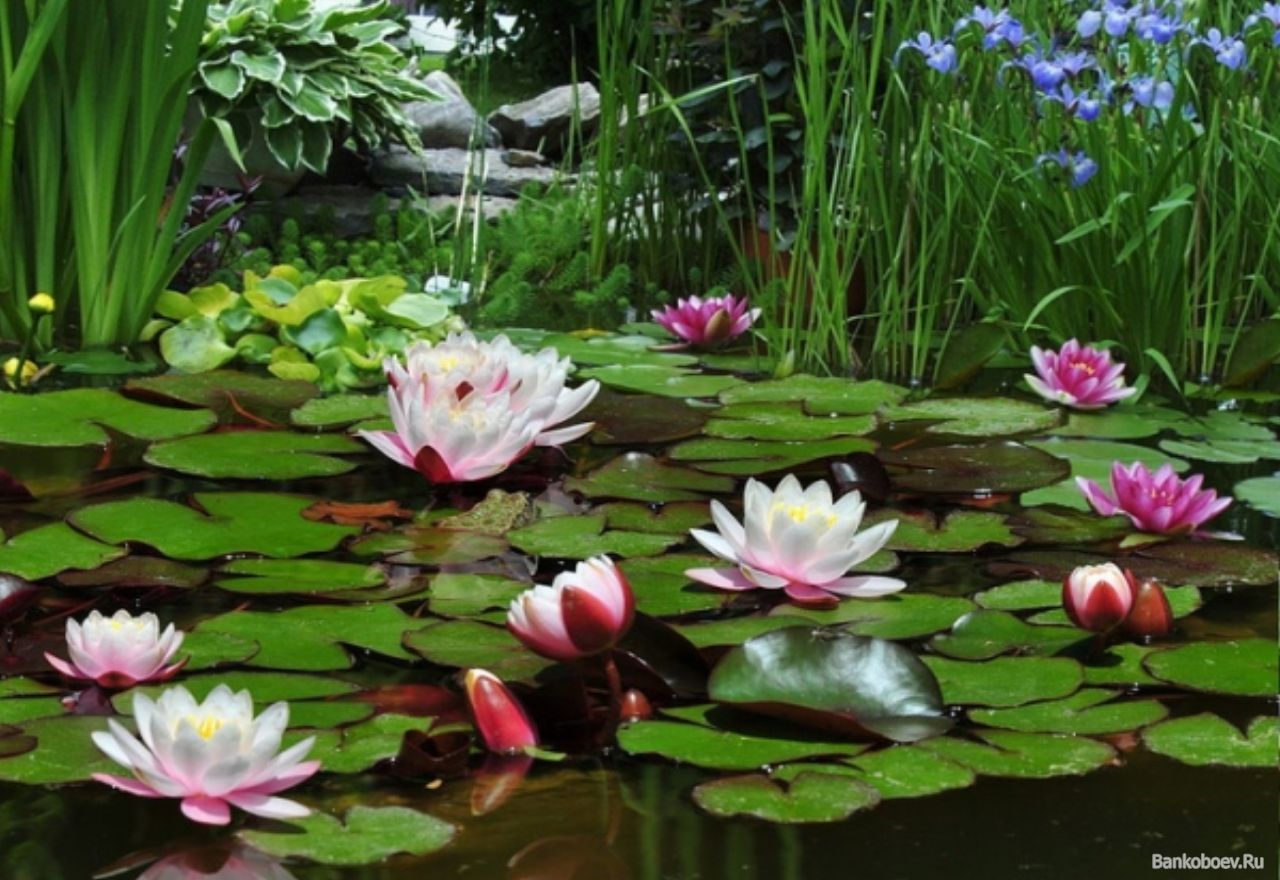 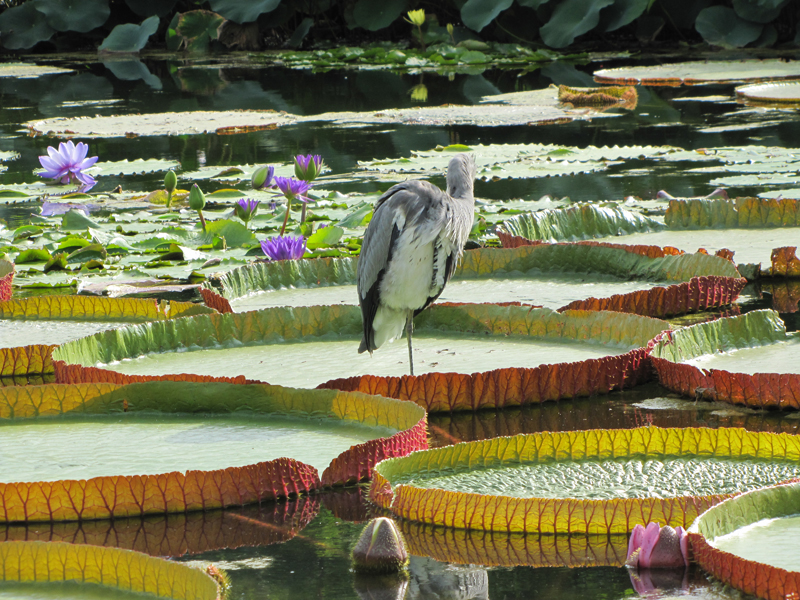 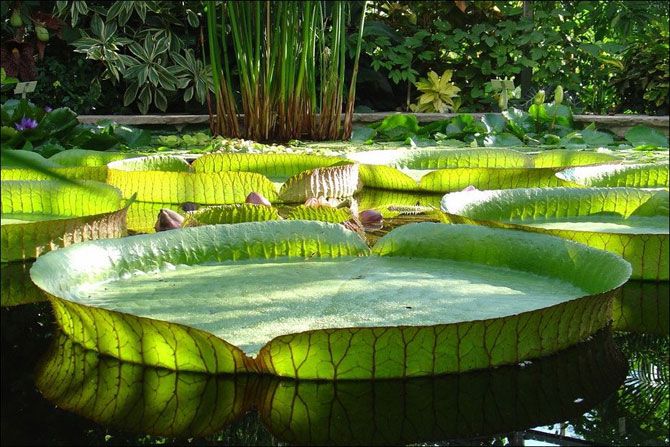 Плавання в природі